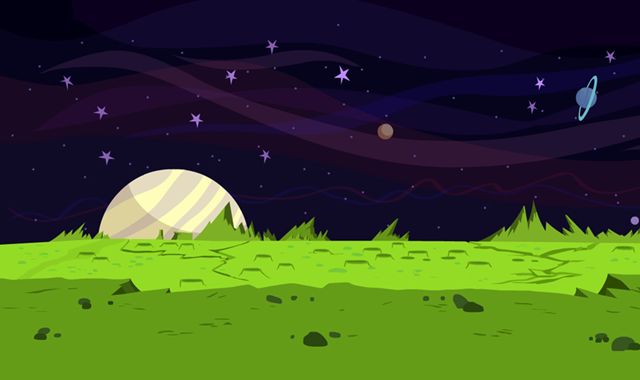 Γεια σου παιδάκι!
Καλώς ήρθες!
Ώρα να παίξουμε 
με τις λέξεις!
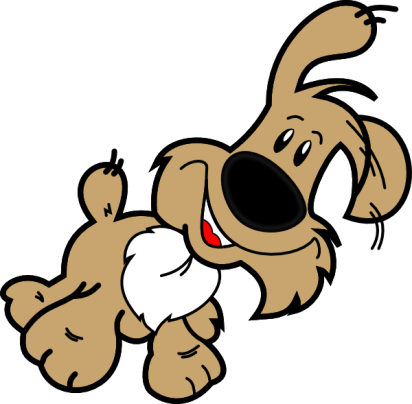 Ποια λέξη ξεκινάει από /μπα/;
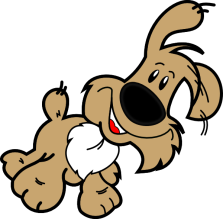 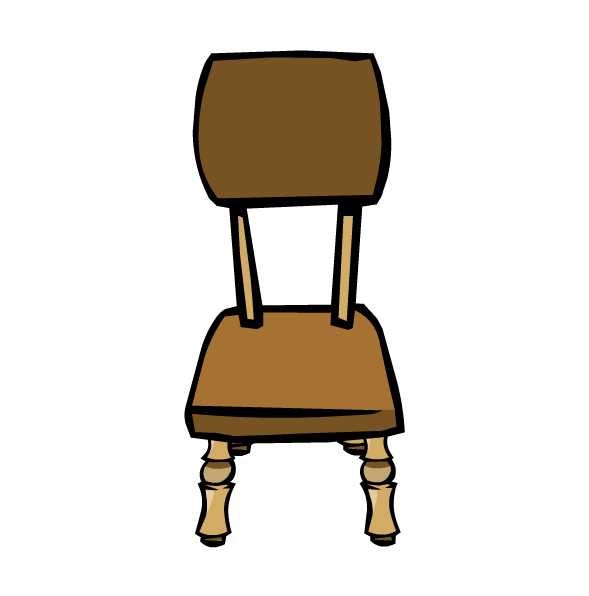 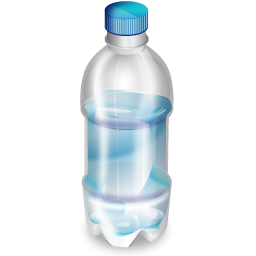 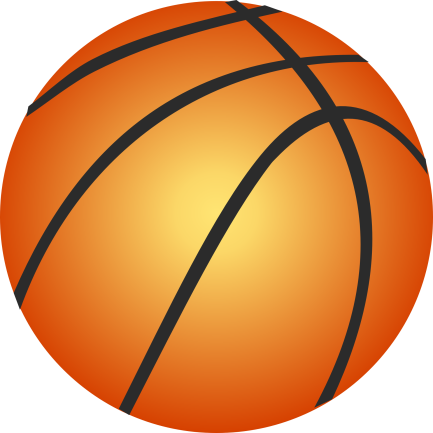 ©www.stologomas.gr
Ποια λέξη ξεκινάει από /βα/;
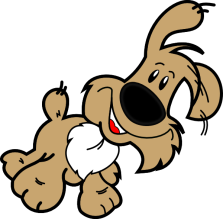 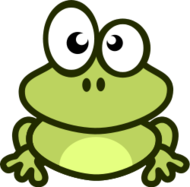 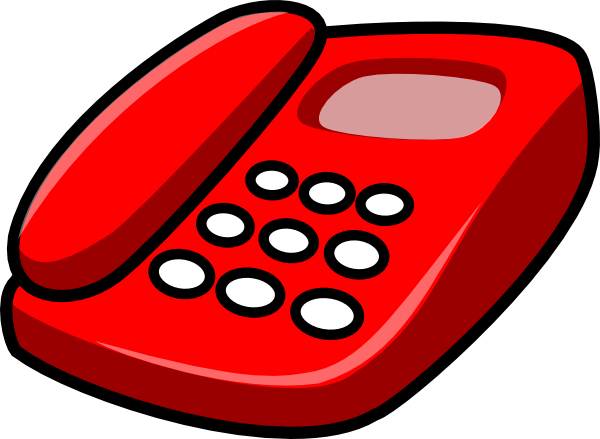 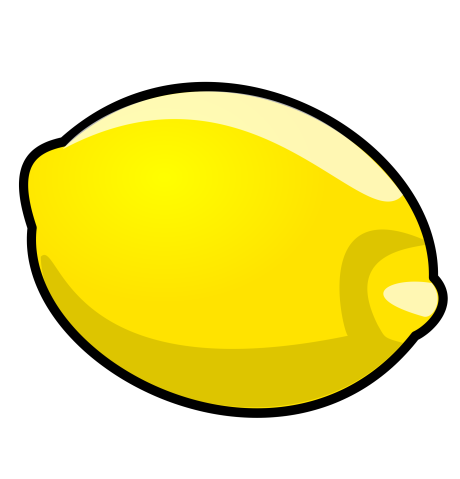 ©www.stologomas.gr
Ποια λέξη ξεκινάει από /ρο/;
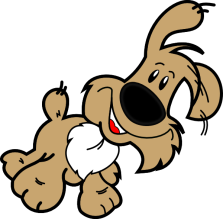 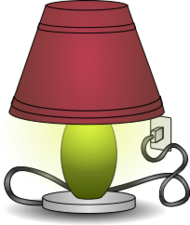 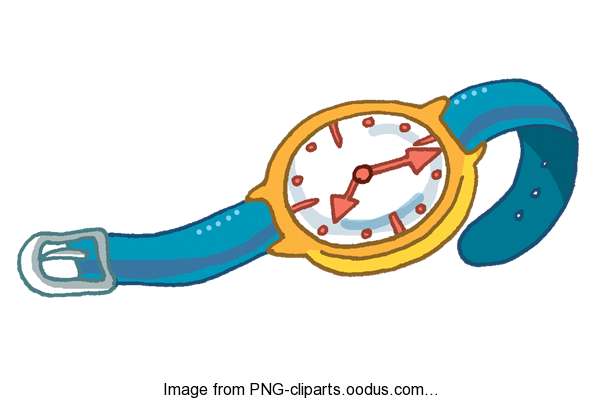 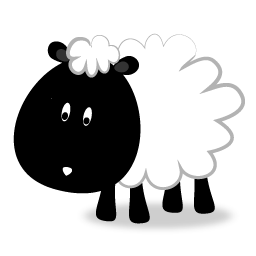 ©www.stologomas.gr
Ποια λέξη ξεκινάει από /κα/;
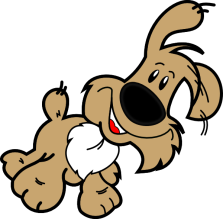 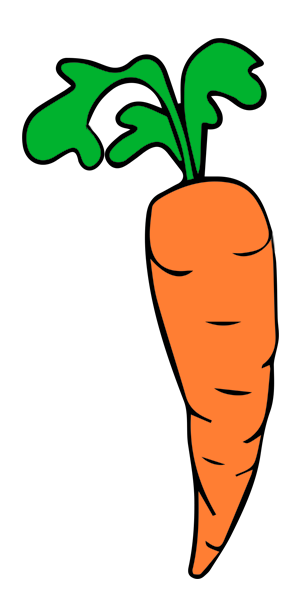 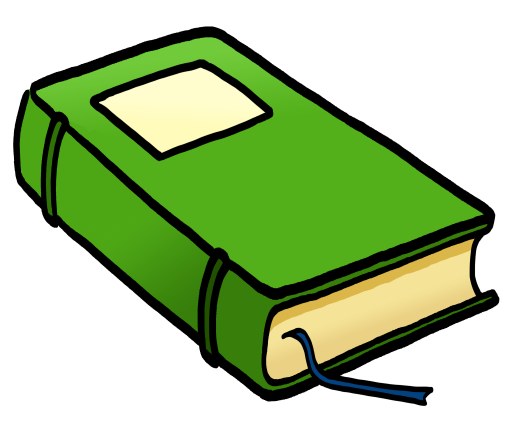 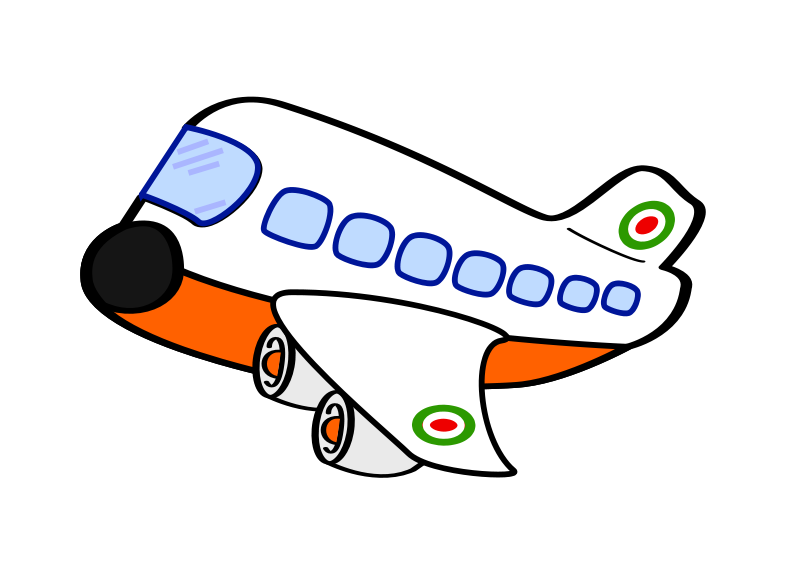 ©www.stologomas.gr
Ποια λέξη ξεκινάει από /πα/;
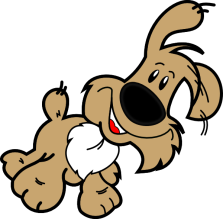 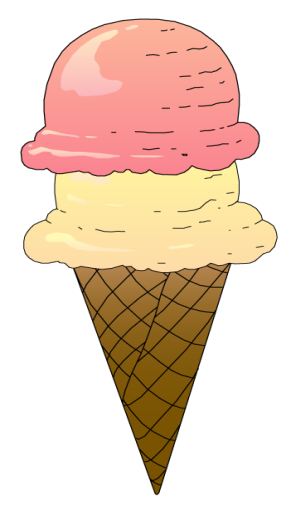 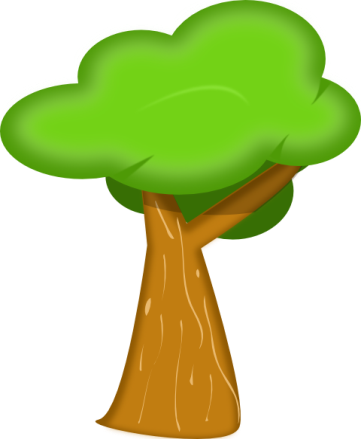 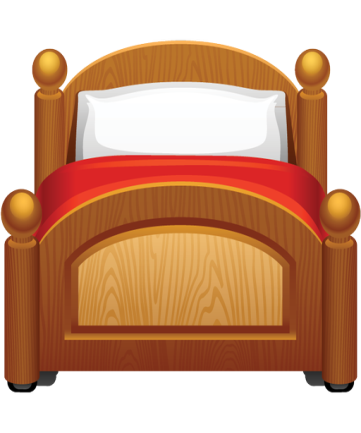 ©www.stologomas.gr
Ποια λέξη ξεκινάει από /γα/;
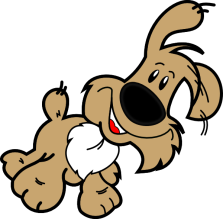 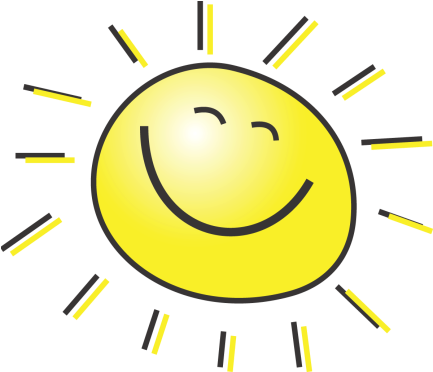 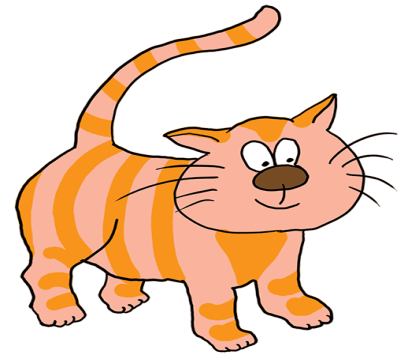 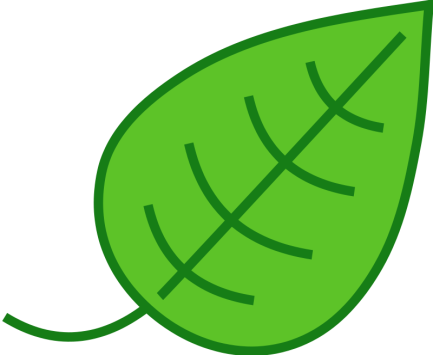 ©www.stologomas.gr
Ποια λέξη ξεκινάει από /το/;
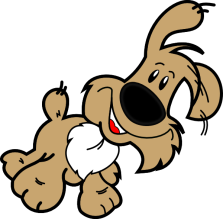 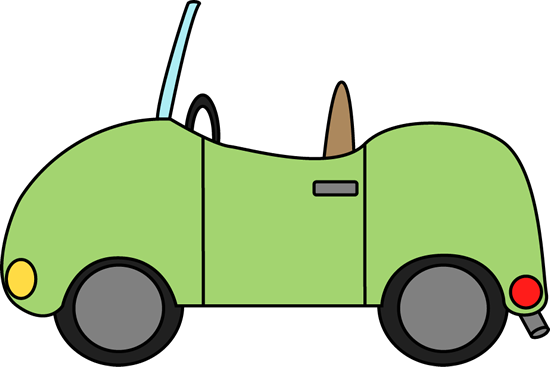 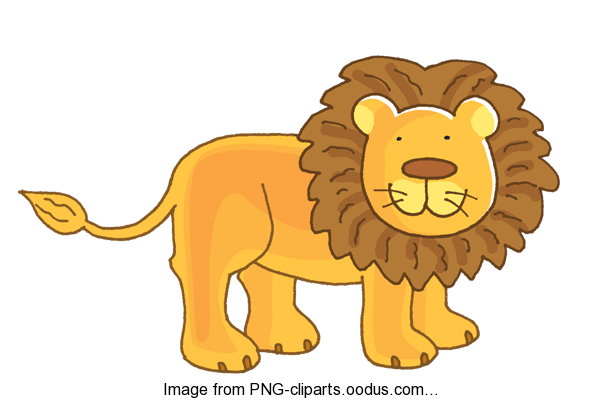 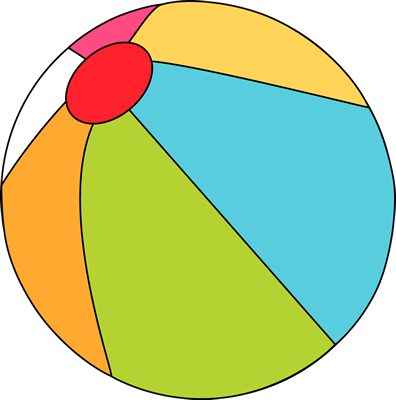 ©www.stologomas.gr
Ποια λέξη ξεκινάει από /φε/;
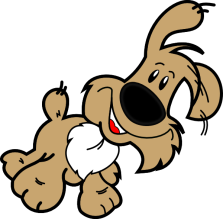 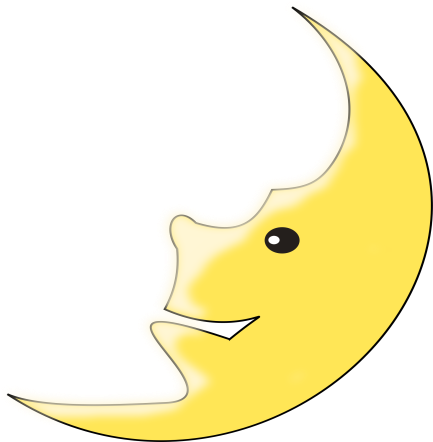 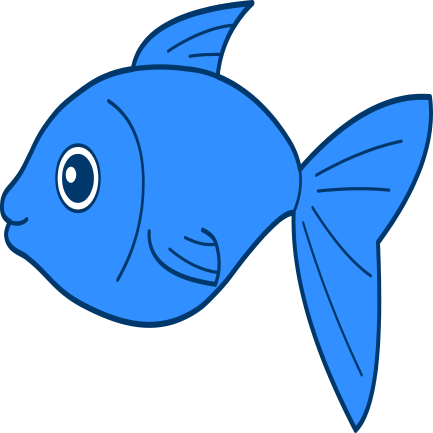 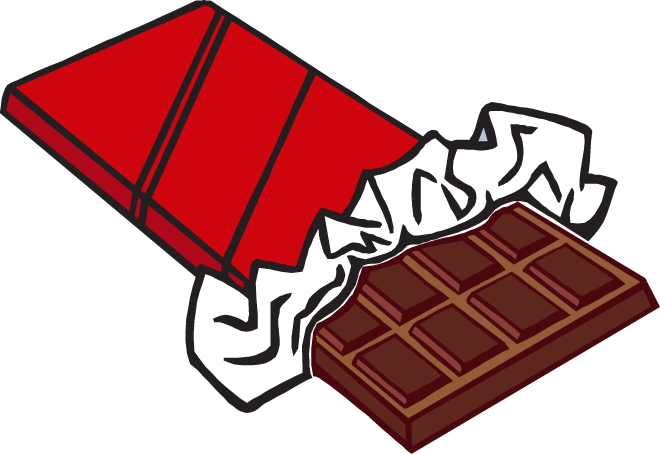 ©www.stologomas.gr
Ποια λέξη ξεκινάει από /λου/;
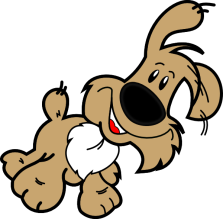 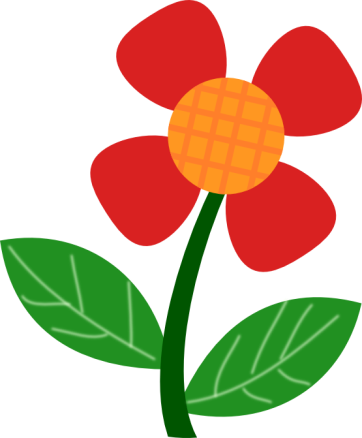 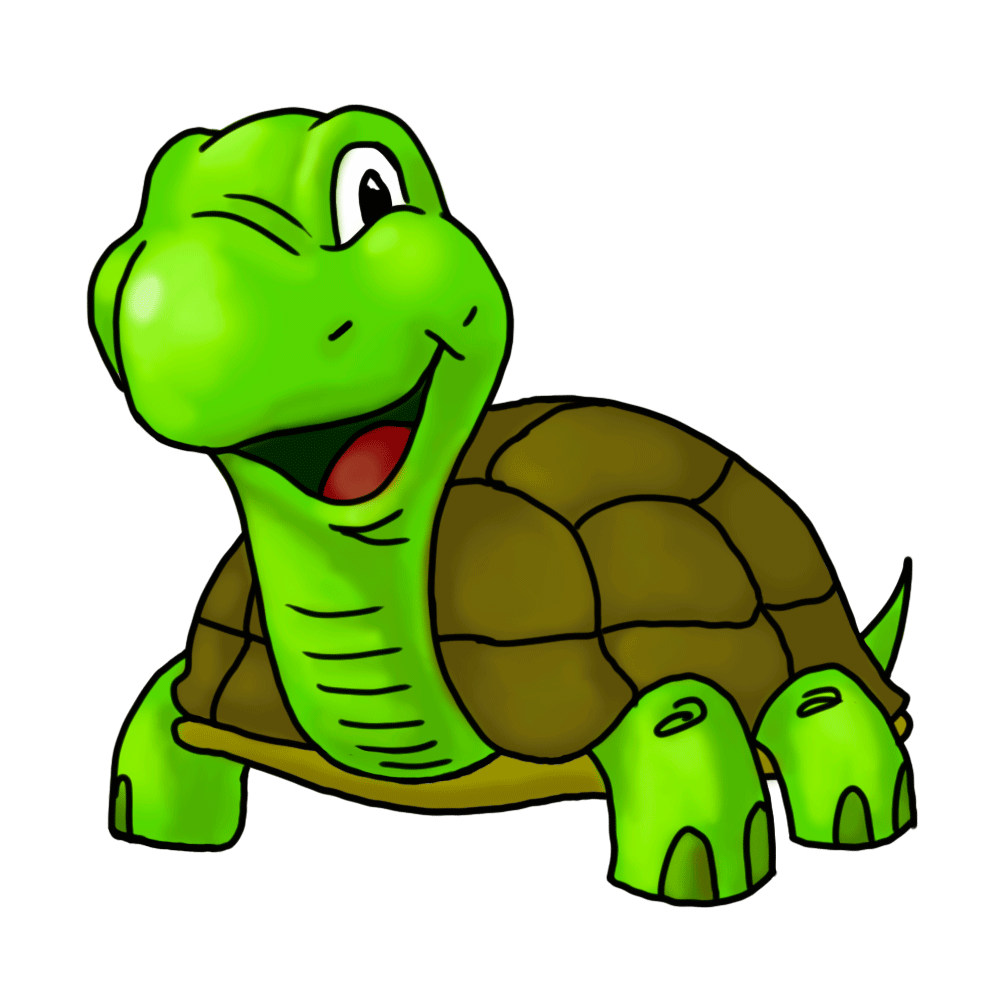 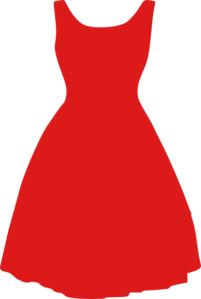 ©www.stologomas.gr
Ποια λέξη ξεκινάει από /κε/;
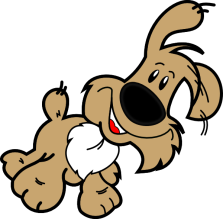 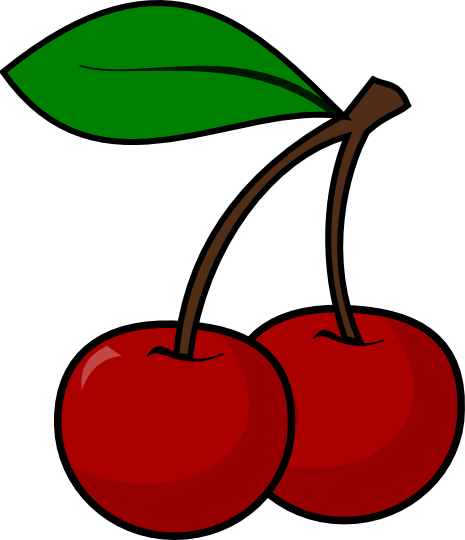 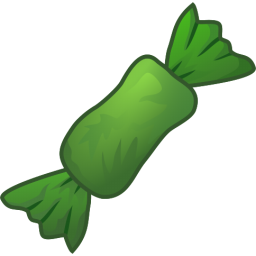 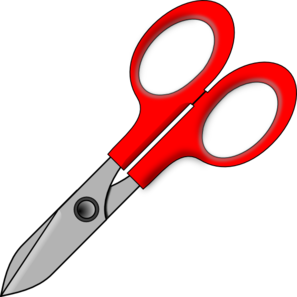 ©www.stologomas.gr
Μπράβο!!!!!
Τα κατάφερες!!!!
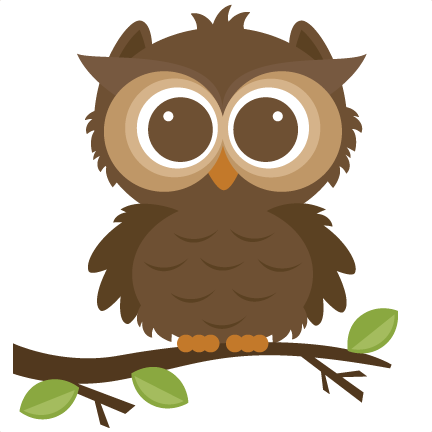 ©www.stologomas.gr
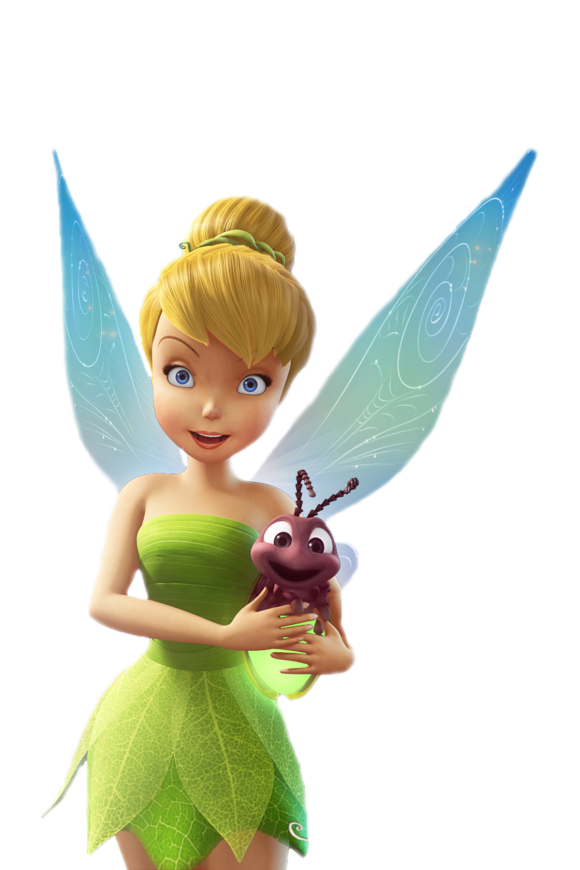 Όλες οι δραστηριότητες μας πραγματοποιούνται με πολλή αγάπη και σεβασμό προς τα παιδιά μας!
 Ελπίζουμε να τη βρήκατε κι αυτή ενδιαφέρουσα!
©www.stologomas.gr
Ο πνευματικός δημιουργός αυτού του κειμένου, παραχωρεί την άδεια αναδημοσίευσης- αναπαραγωγής του, σε οποιοδήποτε ηλεκτρονικό ή έντυπο μέσο, υπό την προϋπόθεση αναδημοσίευσης ολόκληρου του κειμένου και όχι της τμηματικής- αποσπασματικής αναδημοσίευσης.
©www.stologomas.gr
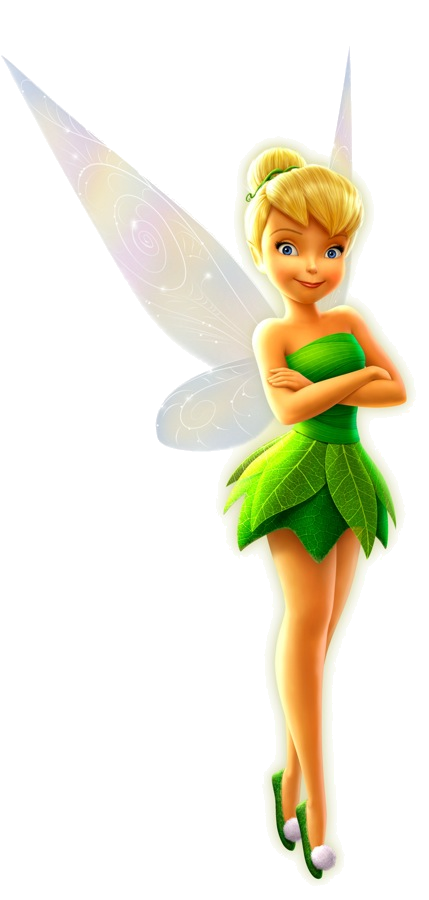 Ευχαριστούμε 
που σέβεστε τη δουλειά μας!!!!
Δημιουργός: Καλλιτσουνάκη Κωνσταντίνα

Κέντρο Ειδικών Θεραπειών
στο λόγο μας
www.stologomas.gr